IMPLEMENTAÇÃO DO BIM NO DNIT
PROJETO PILOTO PROARTE
01
03
05
PLANO DE IMPLEMENTAÇÃO BIM
O QUE É BIM
O BIM NO DNIT
02
04
06
PRINCIPAIS RESULTADOS
BASE LEGAL
OBJETIVOS BIM
O QUE É BIM?
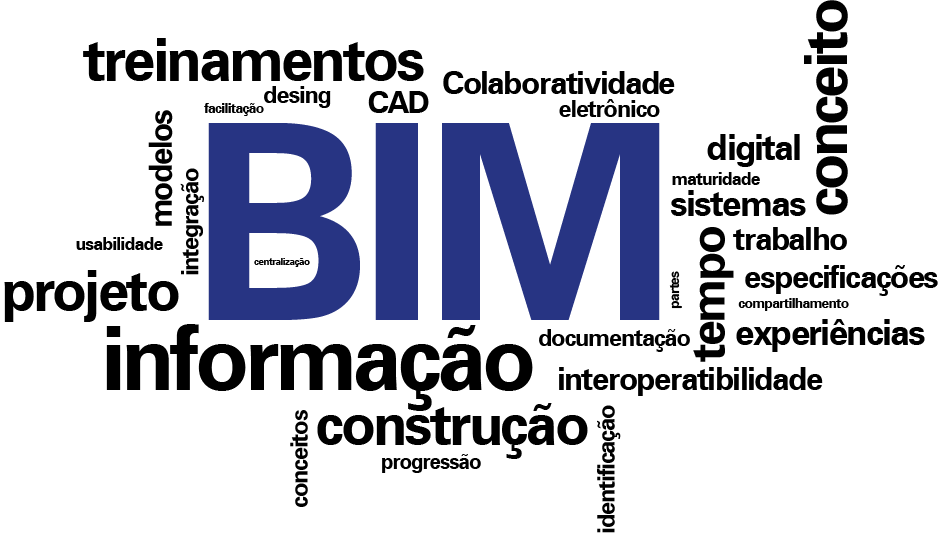 tecnologias
Decreto n° 10.306/2020
Building Information Modeling - BIM
O que é BIM?
Objetivo/Meta
Regul./Normat.
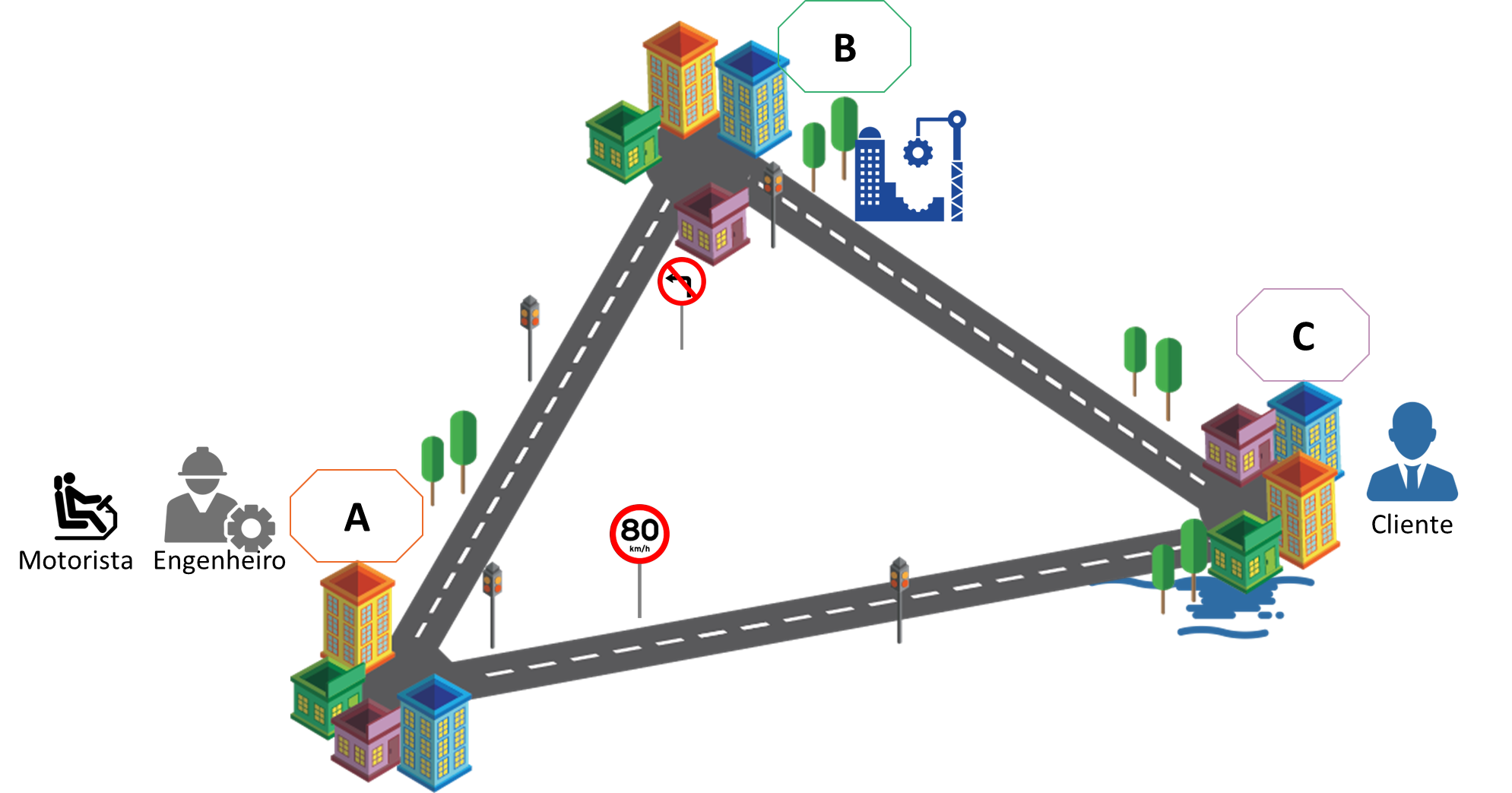 BR-2
BR-2
Pessoas
Softwares/Interop.
BR-1
Objetivo/Meta
Regul./Normat.
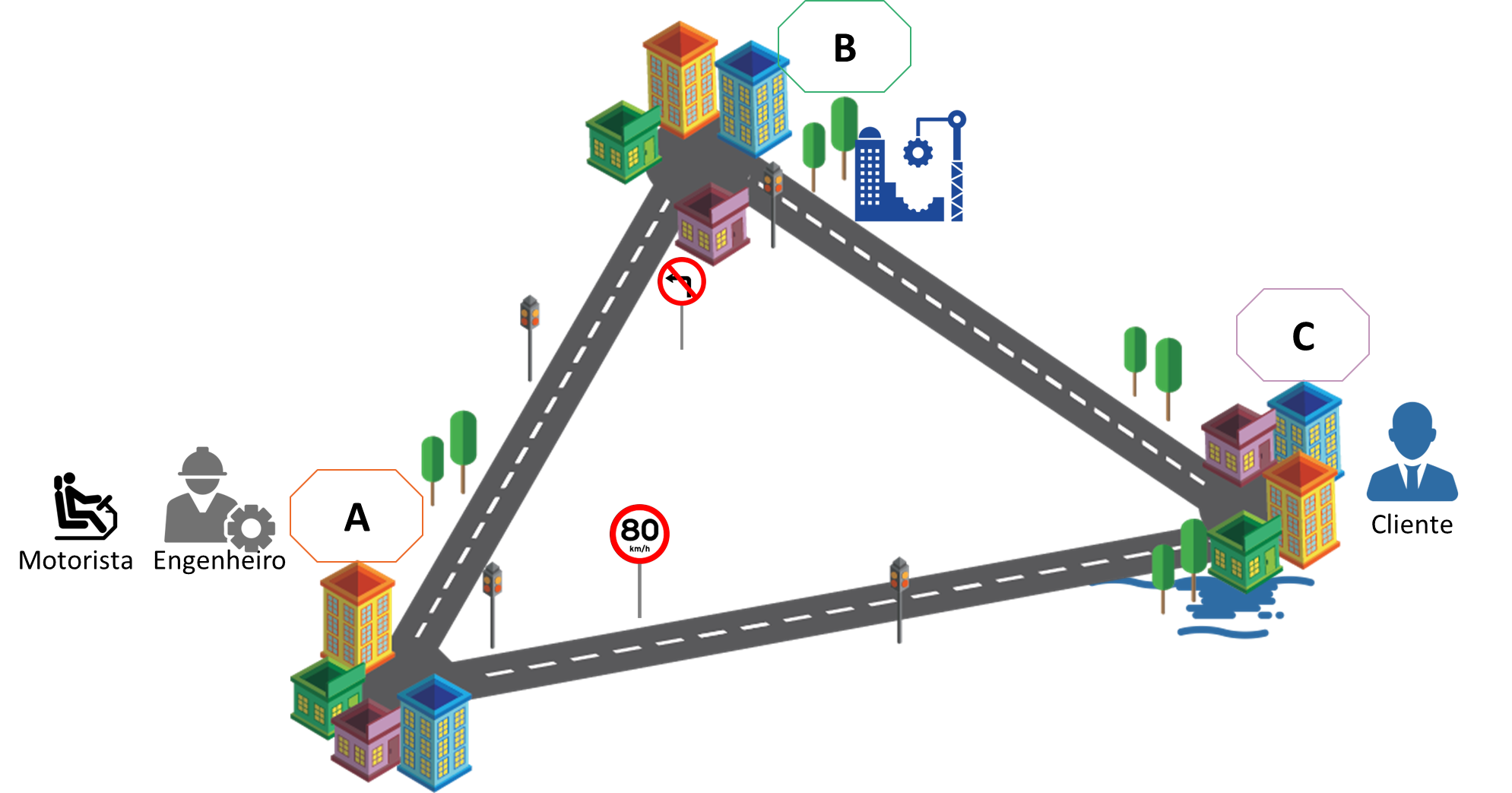 BIM
NÃO É APENAS A TECNOLOGIA
BR-2
BR-2
BR-1
Pessoas
Softwares/Interop.
Decreto nº 
9.983/2019
Decreto nº 
10.306/2020
Lei nº 
14.133/2021
IN DNIT nº 
32/2020
Base Legal BIM
Diretrizes para Implantação do BIM
Estratégico
Operacional
Tático
Tático
Estratégia BIM BR
Utilização do BIM em obras e serviços de engenharia
Nova Lei de Licitações e Contrato Administrativos
Institui o Núcleo BIM do DNIT
Base Legal BIM
Fases de Implantação (Decreto nº 10.306/2020)
Relevância
Média 
Grande
Grande
Grande
2021
FASE 1
PROJETO
OBRA
PÓS-OBRA
2024
FASE 2
PROJETO
OBRA
PÓS-OBRA
2028
FASE 3
PROJETO
OBRA
PÓS-OBRA
O BIM no DNIT
Roadmap
2022
Implantação do BIM no DNIT
Execução BIM
PROARTE
Estratégia BIM
Disseminação BIM
Implementação da Norma
Execução BIM
OAE DNIT
Decreto nº 9.377/2018
Charles M. Eastman
Estratégia BIM BRDecreto nº 9.983/2019
2019
DNIT/ABNT
Priorização
Contratação (SE e BA)
Decreto nº 10.306/2020NUBIM do DNIT
ABNT/CEE-134
2017
2020
2018
1970
2009
O BIM no DNIT
Portaria nº 3624/2021 DNIT – Núcleo BIM DNIT
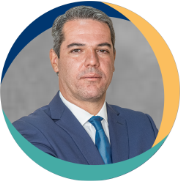 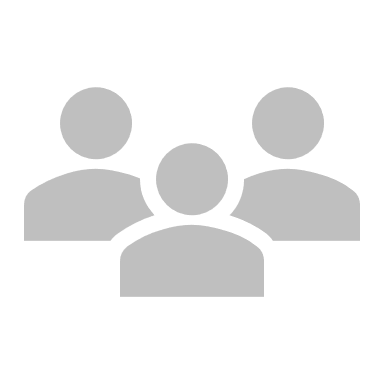 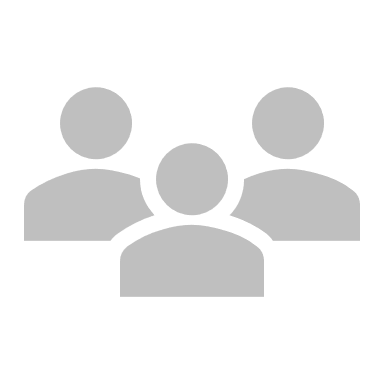 19
10
Servidores
Colaboradores
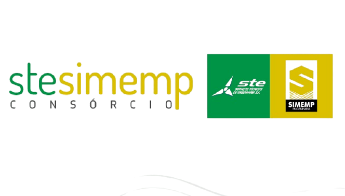 Luiz Guilherme de Mello
Diretor de Planejamento e Pesquisa – Presidente
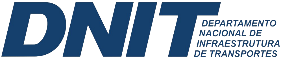 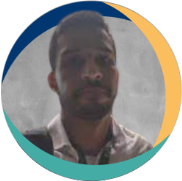 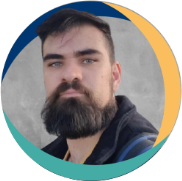 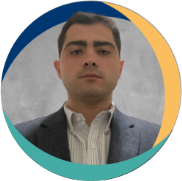 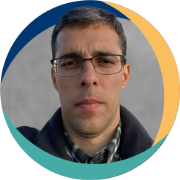 Bruno Vendramini (DPP)
Lucas Bôto (DPP)
Thiago Davi Rosa (DPP)
Carlos Coelho  (DIREX)
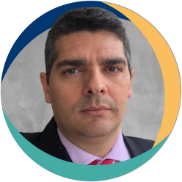 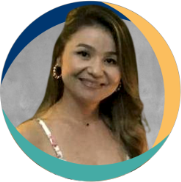 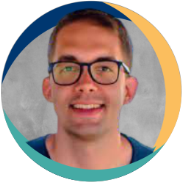 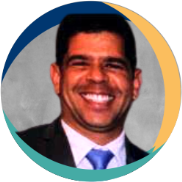 Edimarques Magalhães (CGDESP)
Sup. Lindomar Abreu
Michele Mitie (CGDR)
Sup. Vinicius do Carmo
André Nunes (CGPLAN)
Sup. Marília B. Pereira
João Felipe Lemos (CGMAB)
Sup. Alexandre Neumann
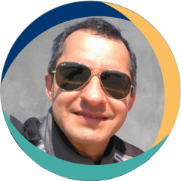 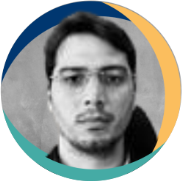 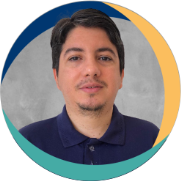 Rogério Calazans (IPR)
Sup. Galileu Santos
Pedro Medeiros (CGCIT)
Sup. Jorge Luis Melo
Alexandre Medeiros (CGMRR)
Sup. Francesca Abreu
O BIM no DNIT
Núcleo BIM do DNIT
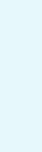 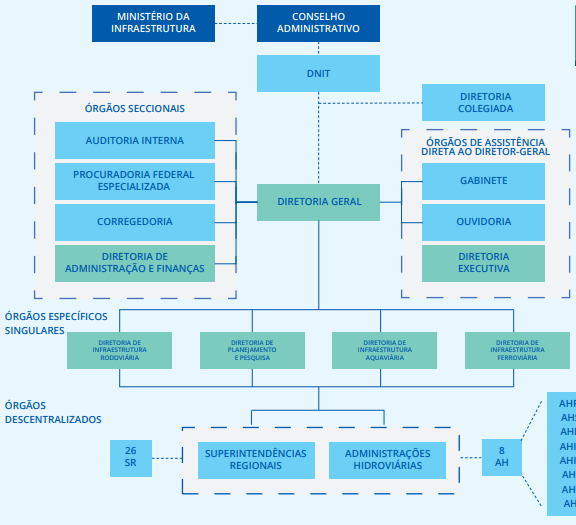 ORGANOGRAMA DNIT
DIREX
DIR
DPP
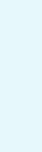 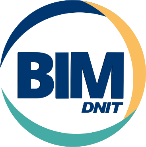 Núcleo BIM do DNIT
O BIM no DNIT
Acordos de Cooperação
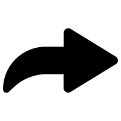 Acordo de Cooperação Técnica
Parcerias
SEIL & DER/PR
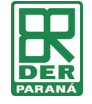 Autodesk do Brasil
Trimble Brasil Soluções
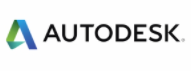 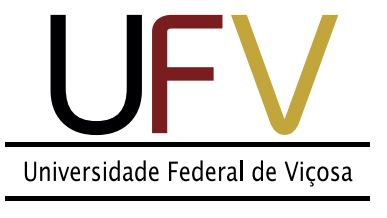 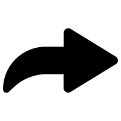 Termo de Execução Descentralizada
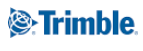 Universidade Federal de Viçosa
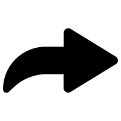 Outras Parcerias
Chamamento Público
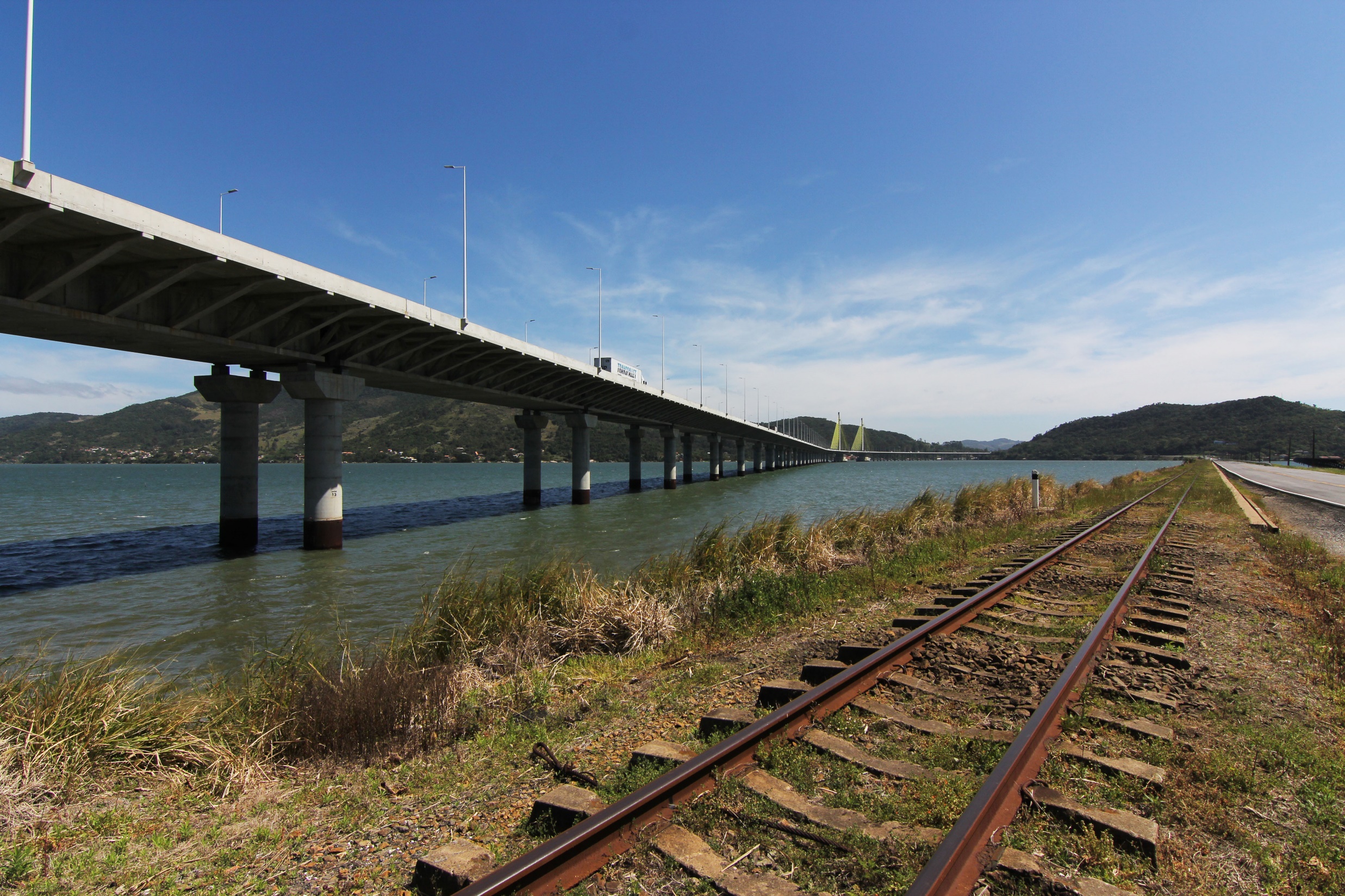 Projeto Piloto PROARTE
APLICAÇÃO (Decreto nº 10.306/2020)
O PROARTE
ABRANGÊNCIA DO PROARTE
Disseminar a metodologia BIM no âmbito do PROARTE
Gerenciamento de serviços de reforço e de reabilitação em Obras de Arte Especiais (OAEs)
BR-101/SC
Plano de Implementação BIM
Etapas de Implementação
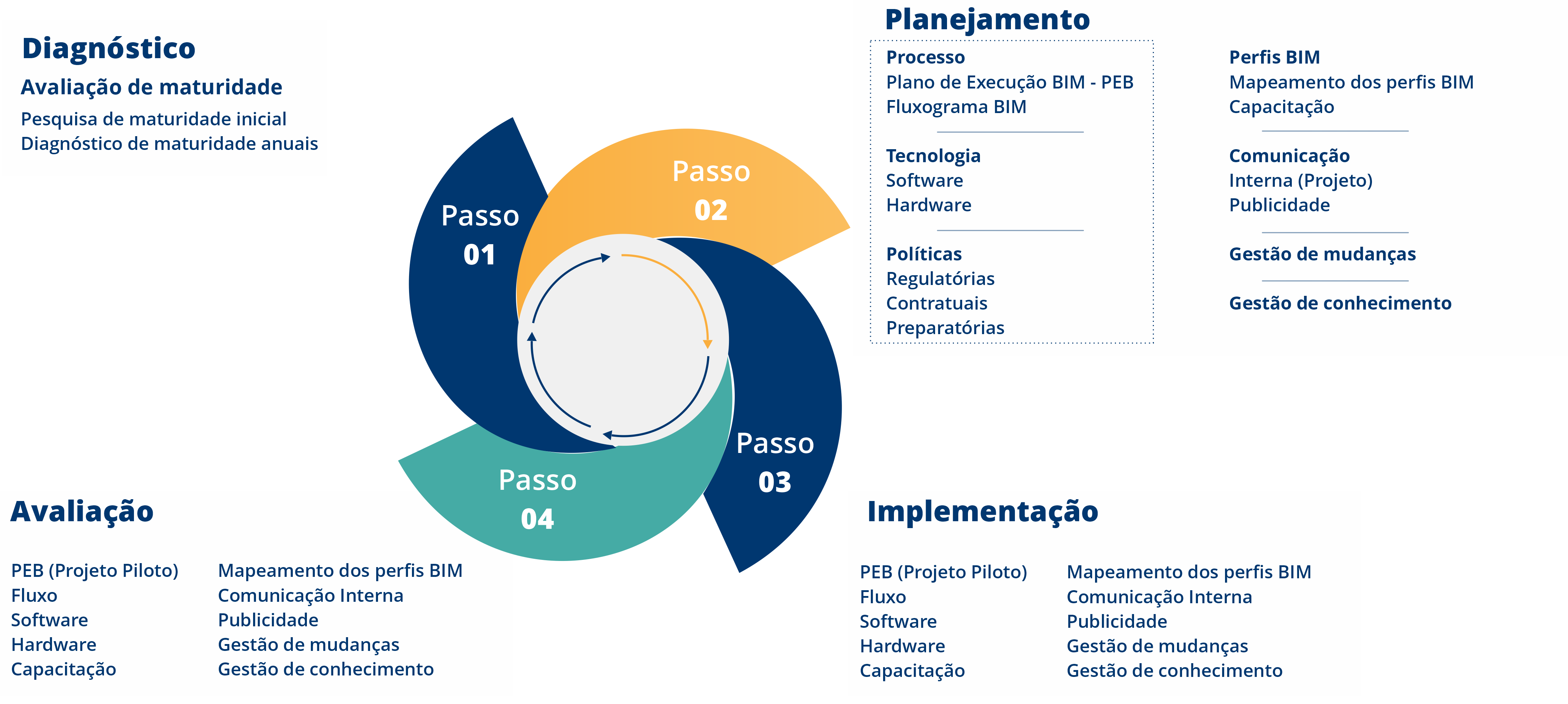 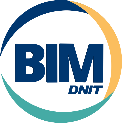 Principais Resultados
Diagnóstico de Maturidade BIM 2021
Contratações BIM
Novo Site BIM
Realização de pesquisa de Maturidade BIM (Sede e SR)
Inclusão do requisitos BIM para contratação de OAE.
Desenvolvimento do novo site de informações BIM do DNIT.
Caderno de Requisitos Técnicos BIM do DNIT
Album de Passarelas
Elaboração do primeiro Caderno de Requisitos Técnicos BIM do DNIT.
Realização de testes e revisões para a elaboração de album BIM de passarelas nas plataformas Autodesk e Trimble.
Instrução Normativa de Priorização BIM
Modelo de TR BIM PROARTE
Elaboração de Instrução Normativa 27/2021 para Priorização de empreendimentos PROARTE para contratação BIM
Elaboração de modelo de Termo de Referência para contratação de OAE (PROARTE) em BIM.
Capacitações
Realização de webinar e participação em diversos eventos técnicos sobre a Metodologia BIM. 
Disponibilização de capacitações no site do BIM do DNIT.
Principais Resultados
Diagnóstico de Maturidade
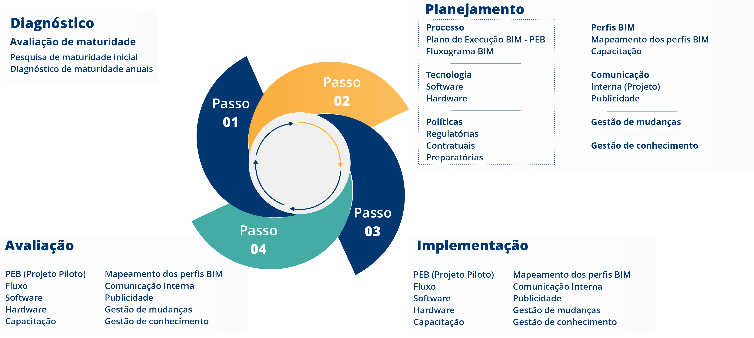 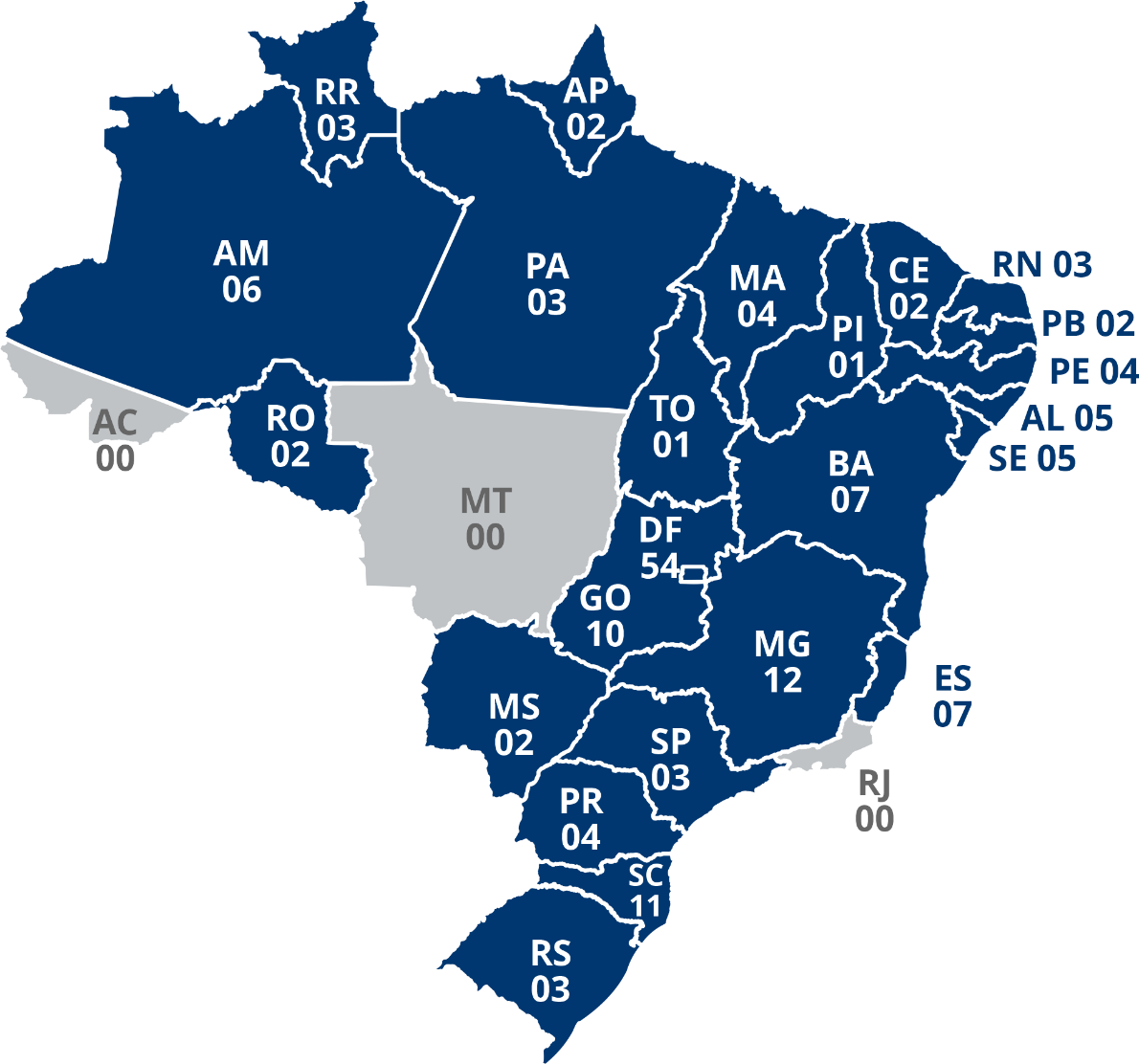 Status:
Período:
Abrangência:
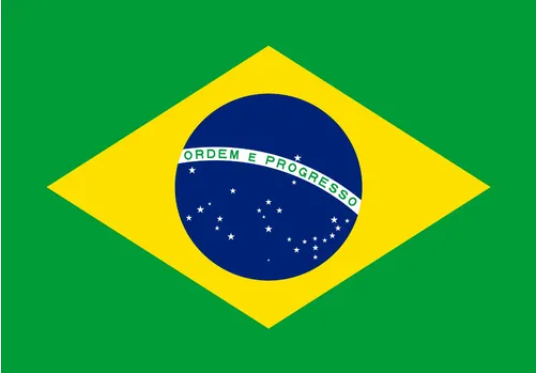 RealizadaOn-line
28/06 a 09/07
Nacional
Pessoas:
UF:
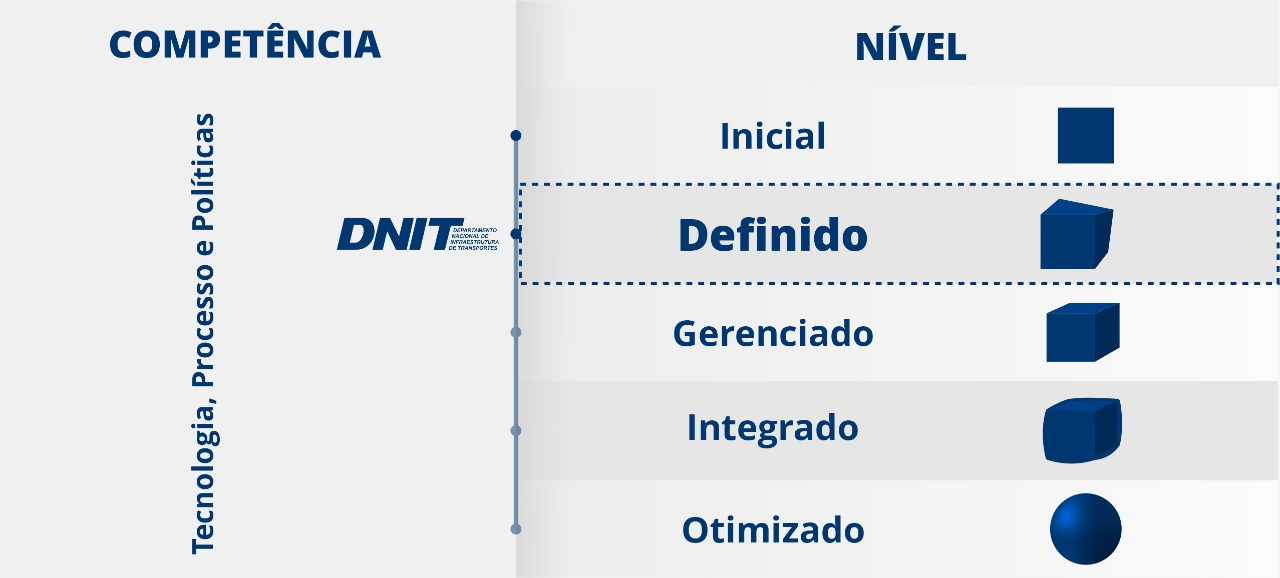 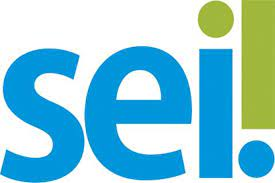 25
156
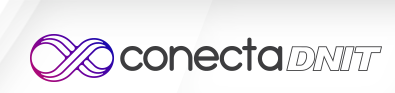 Comunicação:
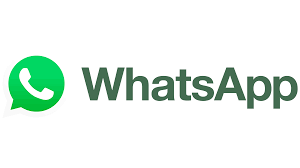 Principais Resultados
Diagnóstico de Maturidade
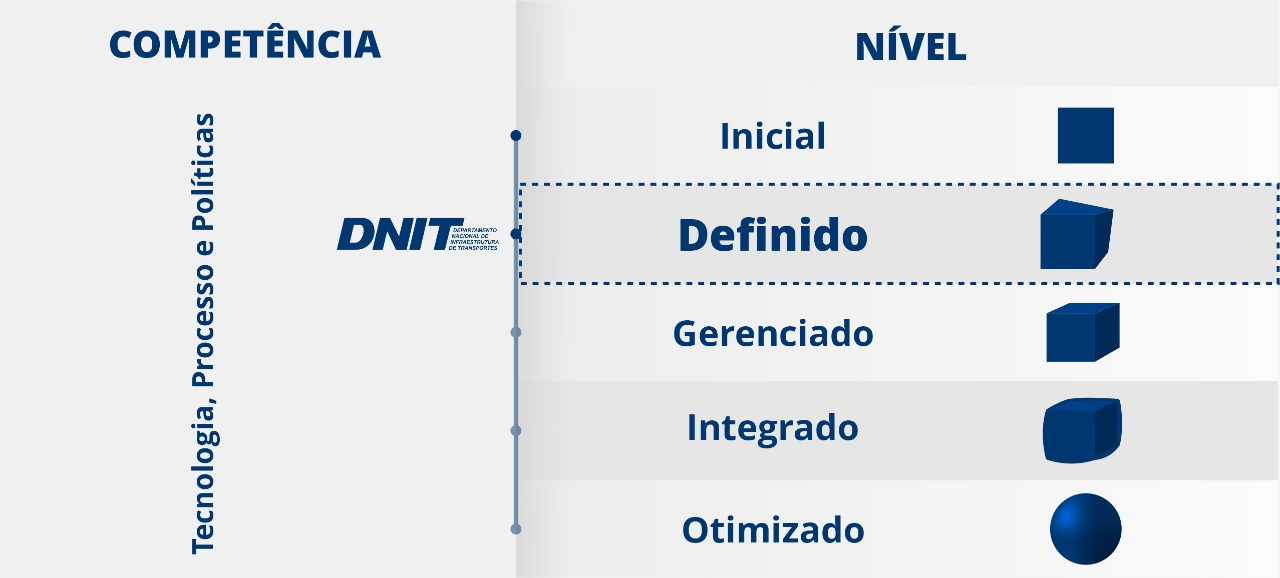 Principais Resultados
Documentos de referência
CADERNO DE REQUISITOS TÉCNICOS BIM
TERMO DE REFERÊNCIA BIM
DOCUMENTO DE REFERÊNCIA:

Processo nº 50600.024842/2020-18
Caderno de Requisito Técnicos BIM
Termo de Referência Versão_DPP_9.0_2021 (SIGILOSO)
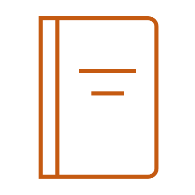 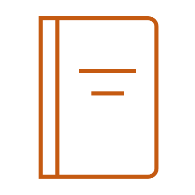 TERMOS E DEFINIÇÕES
CODIFICAÇÃO DIRETÓRIOS E DOCUMENTOS
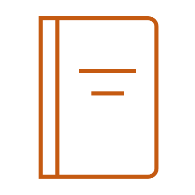 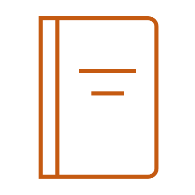 PROGRAMAÇÃO DE ENTREGAS BIM
OBJETIVOS DO BIM
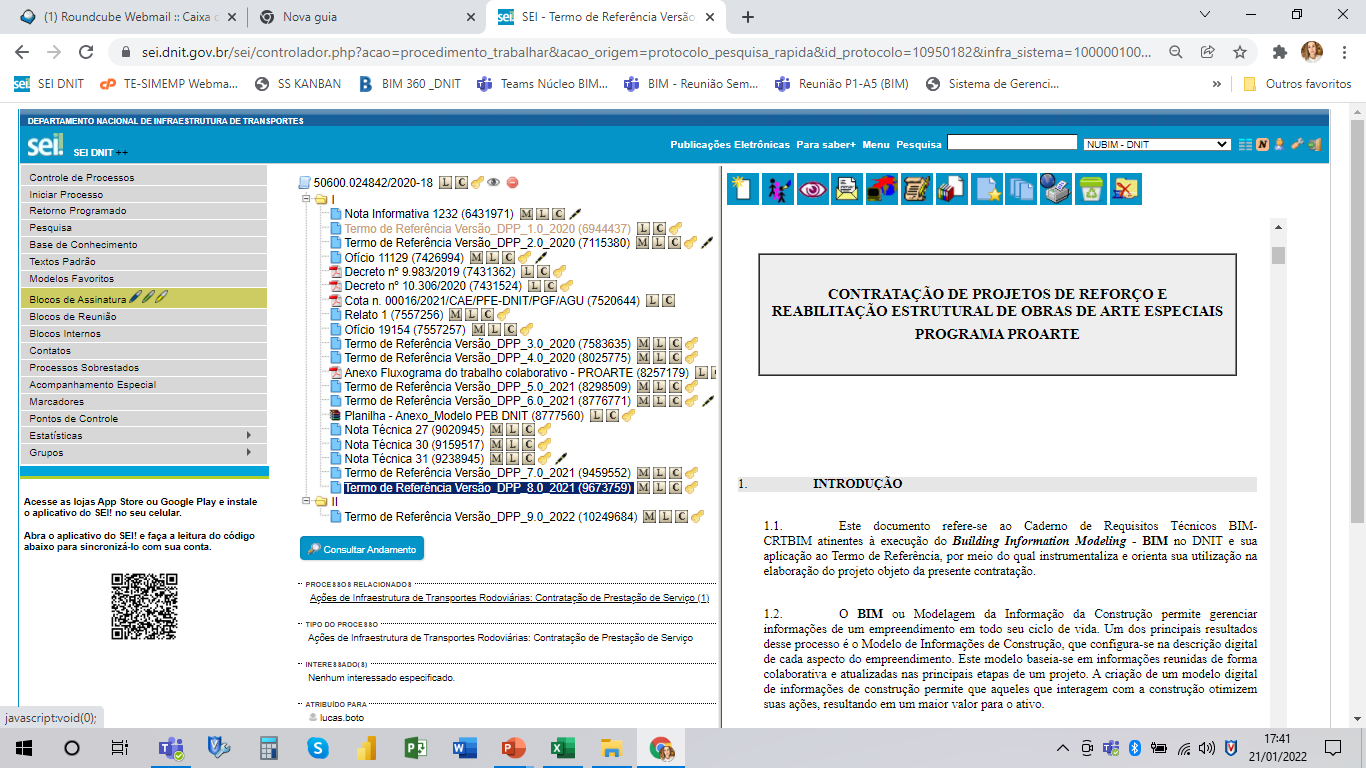 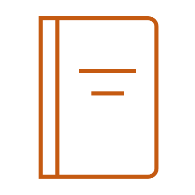 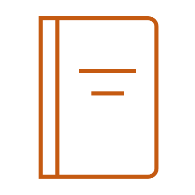 DOCUMENTOS REFERENCIAIS ENTREGUES PELO DNIT
USOS E APLICAÇÕES BIM
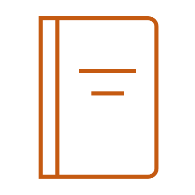 CHECKLIST DE ANÁLISE DOS MODELOS BIM
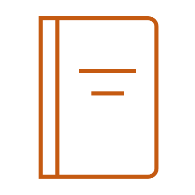 REQUISITOS P/ DESENV. DE PROJETOS EM BIM
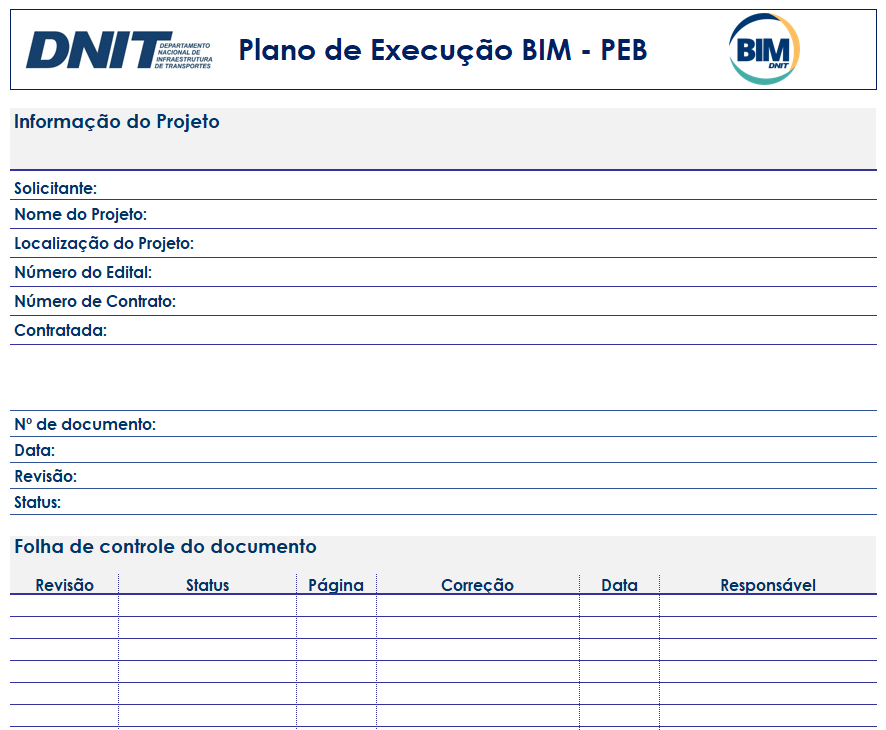 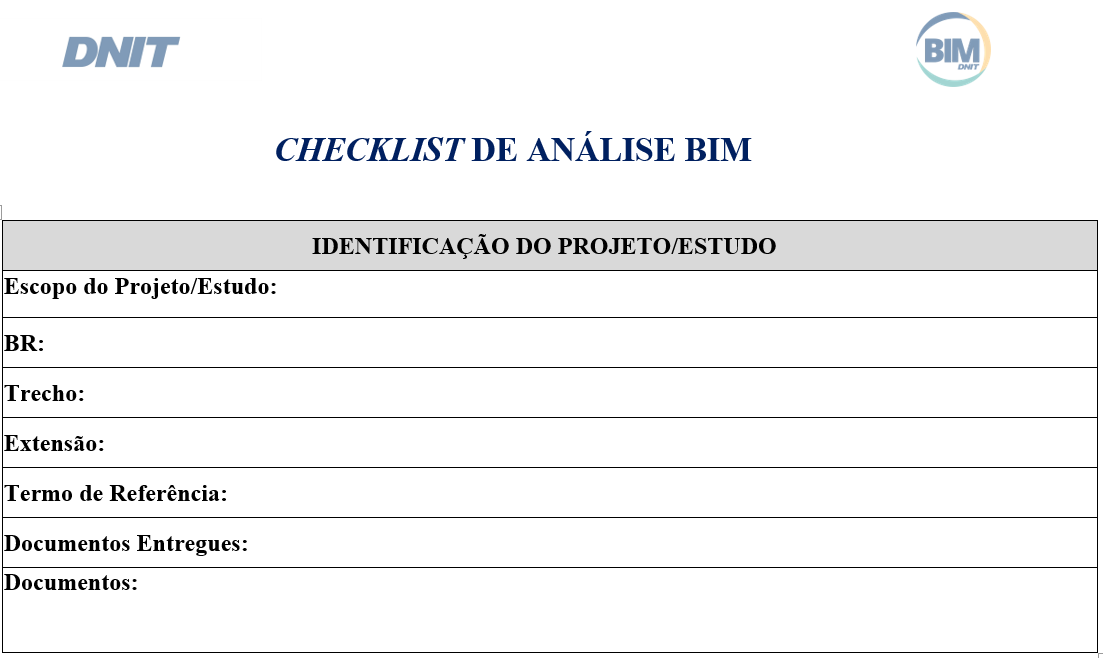 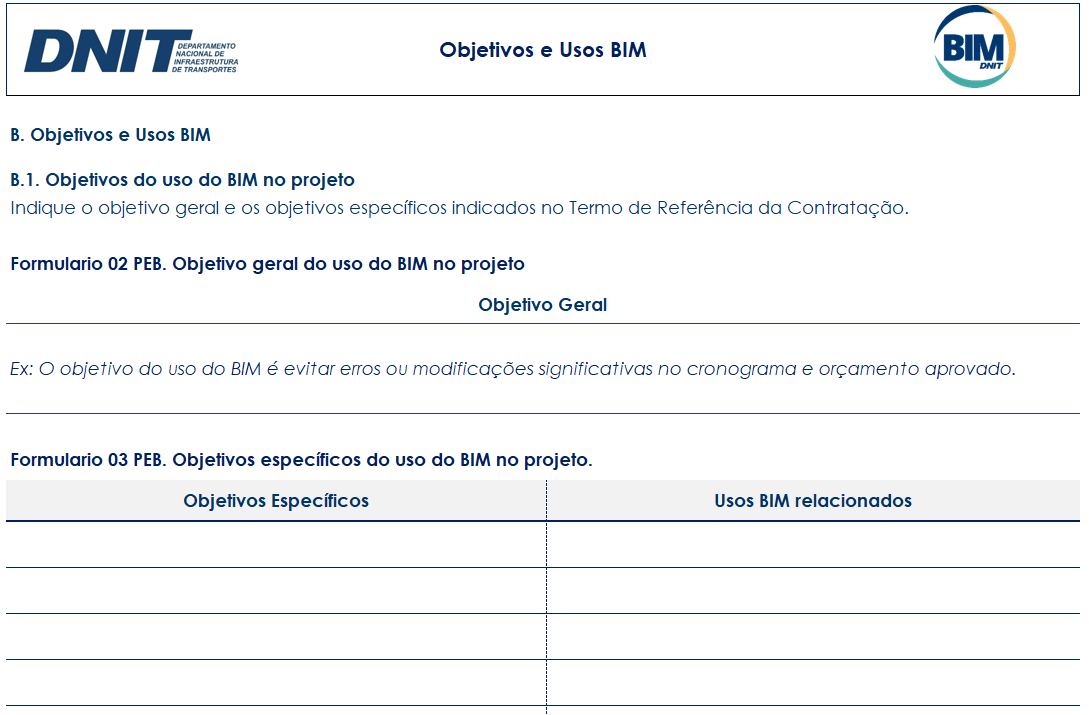 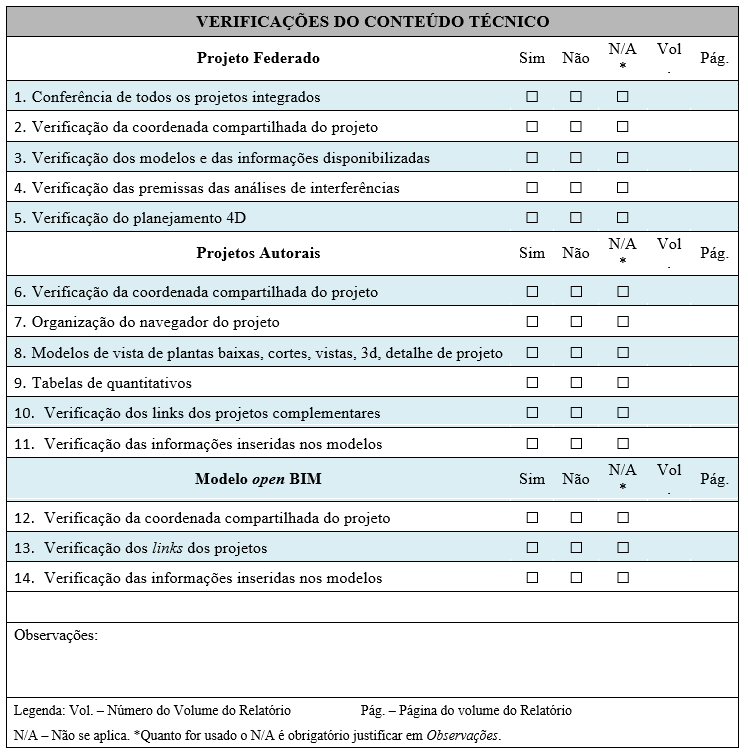 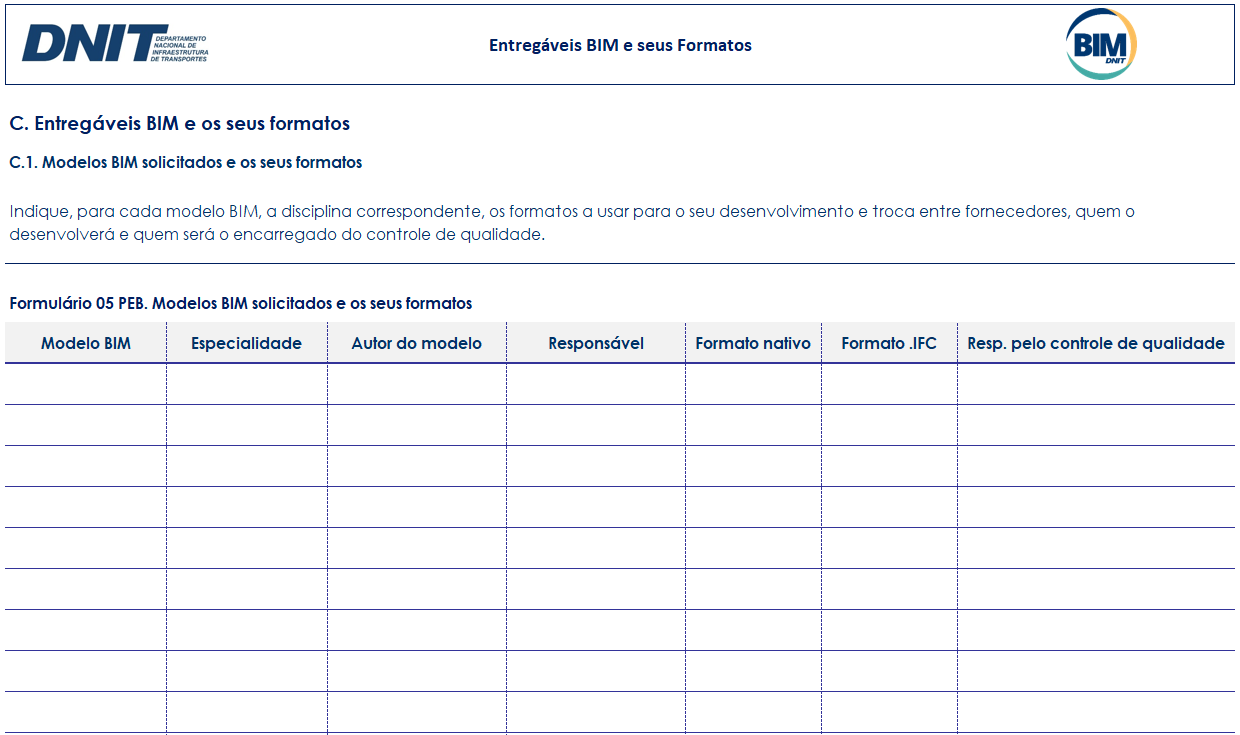 Principais Resultados
Contratações em andamento - Lista de empreendimentos em processo de licitação
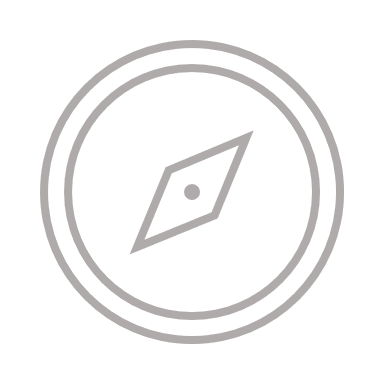 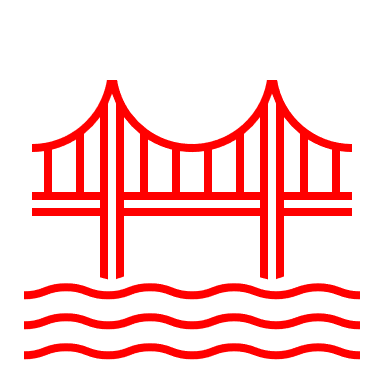 STATUS
PROJETO
OBRA
CONTRATO
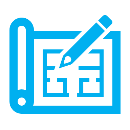 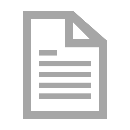 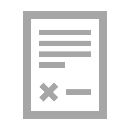 Mai/22
Ago/23
Dez/22
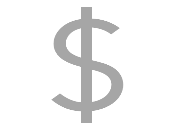 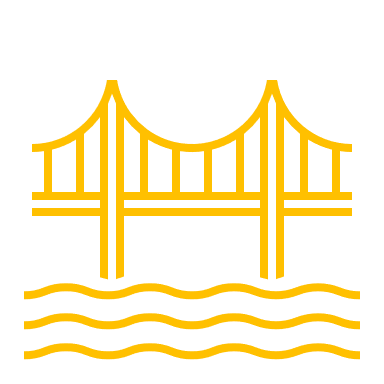 BR-235/SE – Ponte Riacho São Pedro (km 17,91)
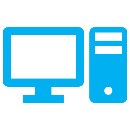 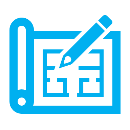 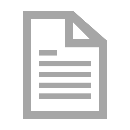 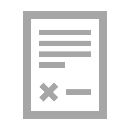 1
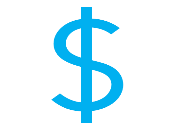 Mai/22
Ago/23
Dez/22
BR-242/BA - Rio Capivari (km 188,46)
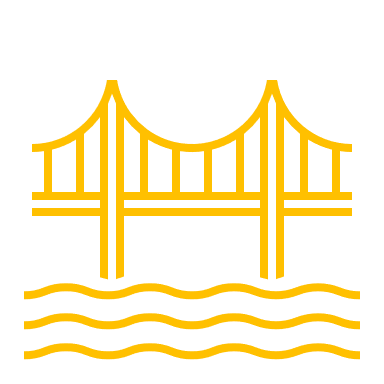 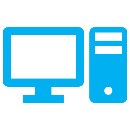 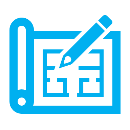 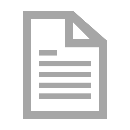 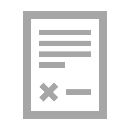 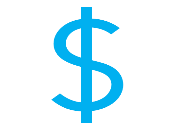 Mai/22
Ago/23
Dez/22
BR-324/BA - Rio Calandro (km 481,12)
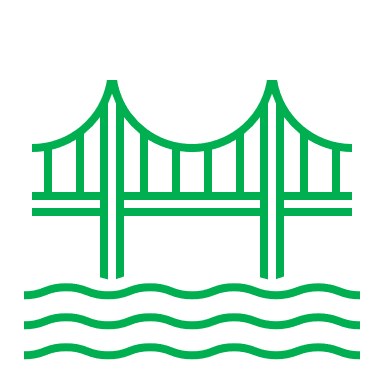 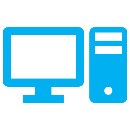 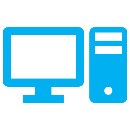 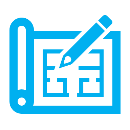 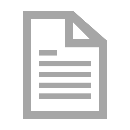 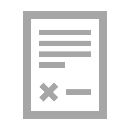 Jun/22
Set/23
Dez/22
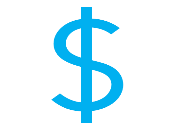 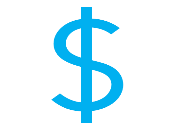 Grande
BR-101/BA - Rio do Ouro (km 801,82)
Relevância
Média
Baixa
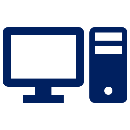 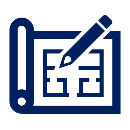 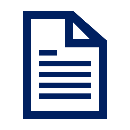 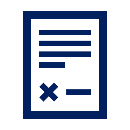 Referência: março/2022
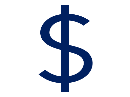 Anteprojeto
Orçamento
Edital
Contratação
Requisitos BIM
Principais Resultados
Álbum de Passarelas de Pedestres
OBJETIVOS
BENEFÍCIOS
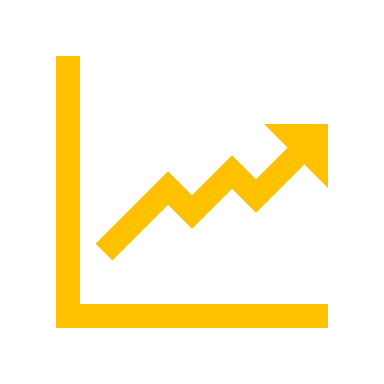 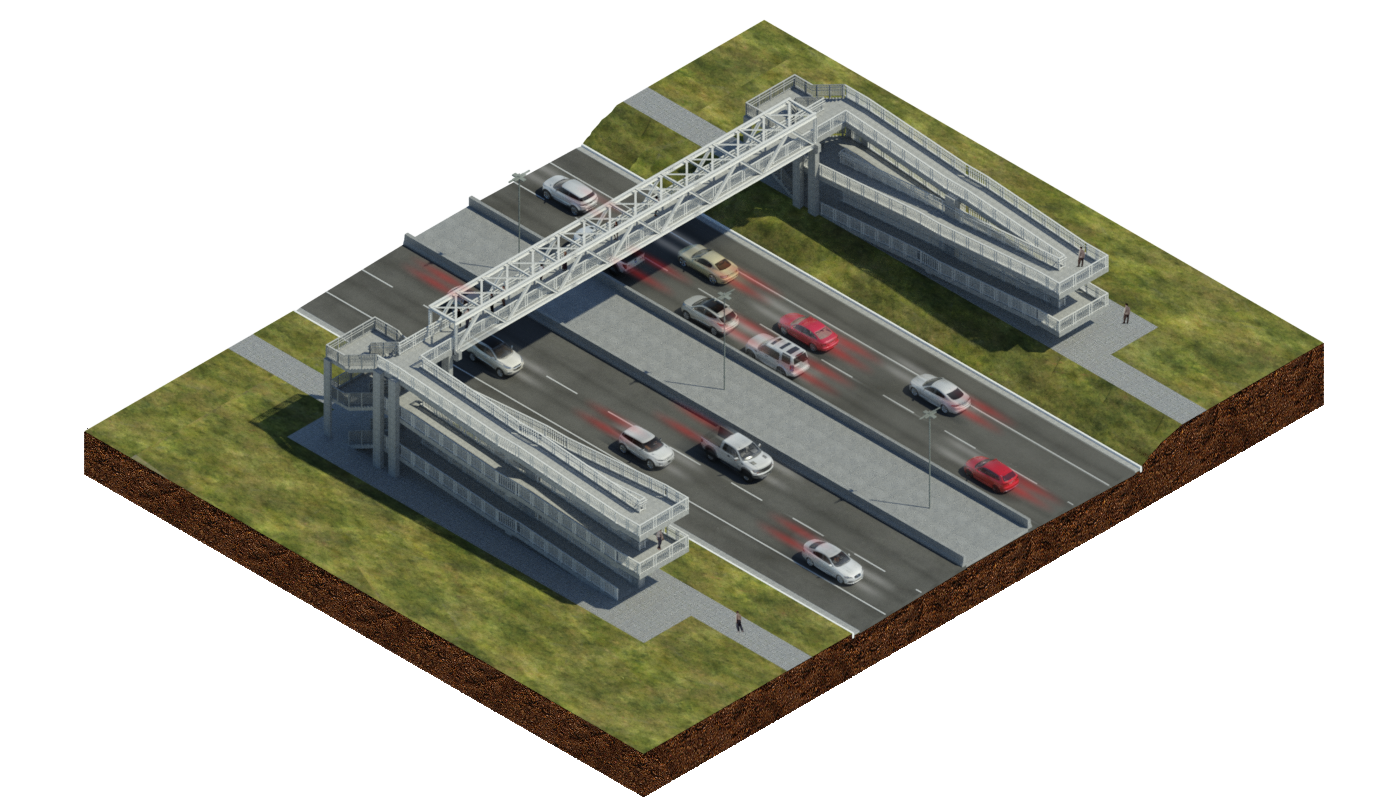 Otimizar a produção dos projetos-tipo
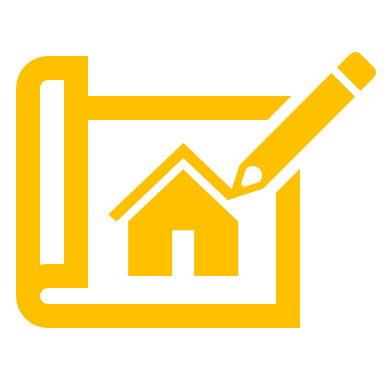 Criação de Biblioteca BIM para a aplicação das passarelas e acessos em Travessias Urbanas.
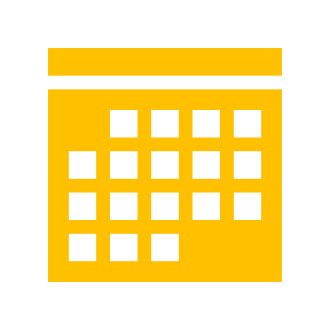 Facilitar a orçamentação, a visualização e o sequenciamento das fases de planejamento da obra
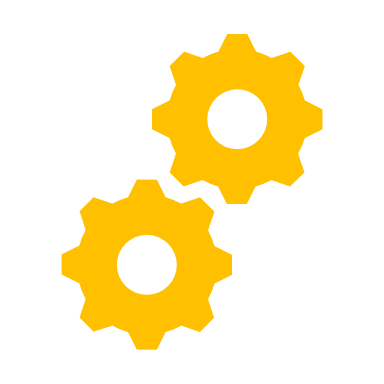 Desenvolvimento de Template de aplicação dos objetos BIM.
Disponibilizar ferramenta visando auxiliar a elaboração de novos projetos alinhados com o BIM.
Análise de interferências, visualização espacial e estudo de alternativas de projeto
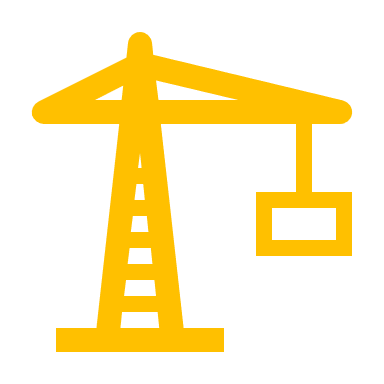 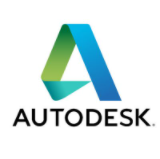 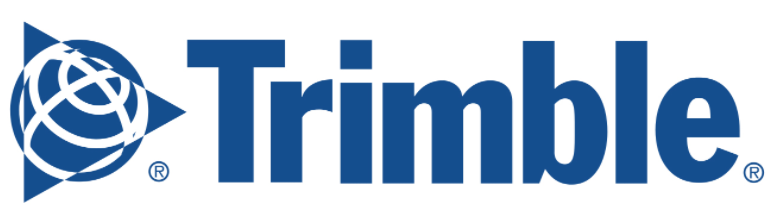 TEMPLATE  PASSARELA MODULAR
Principais Resultados
Plano de Capacitação BIM
TEMÁTICAS
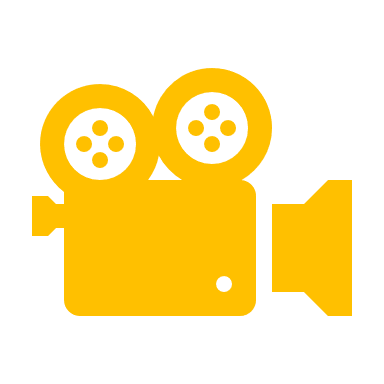 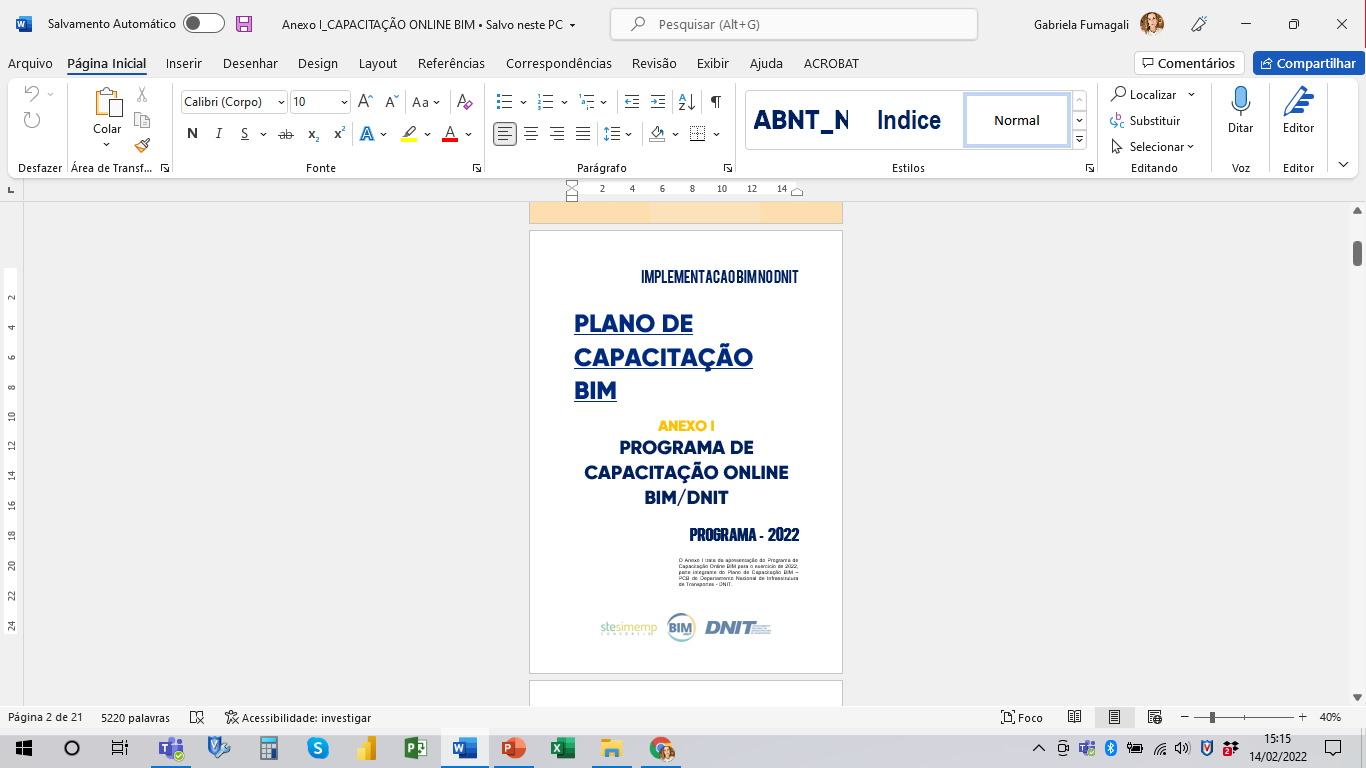 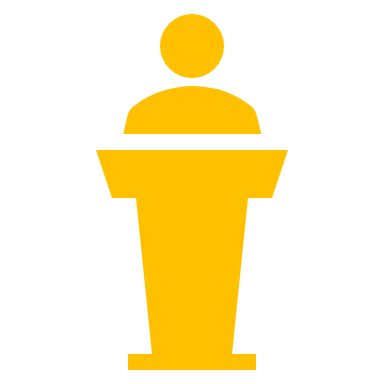 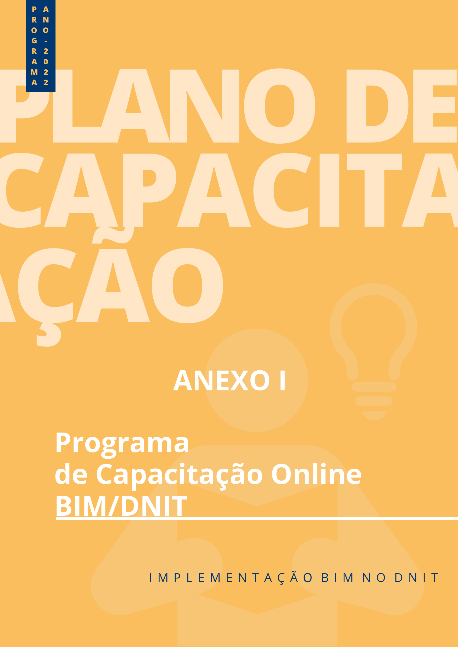 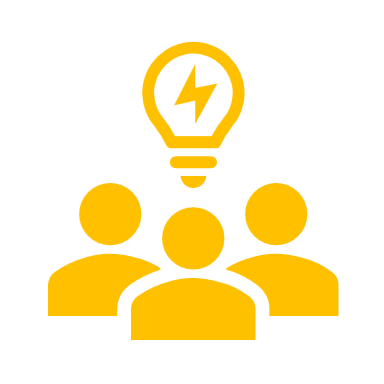 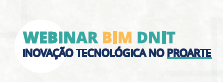 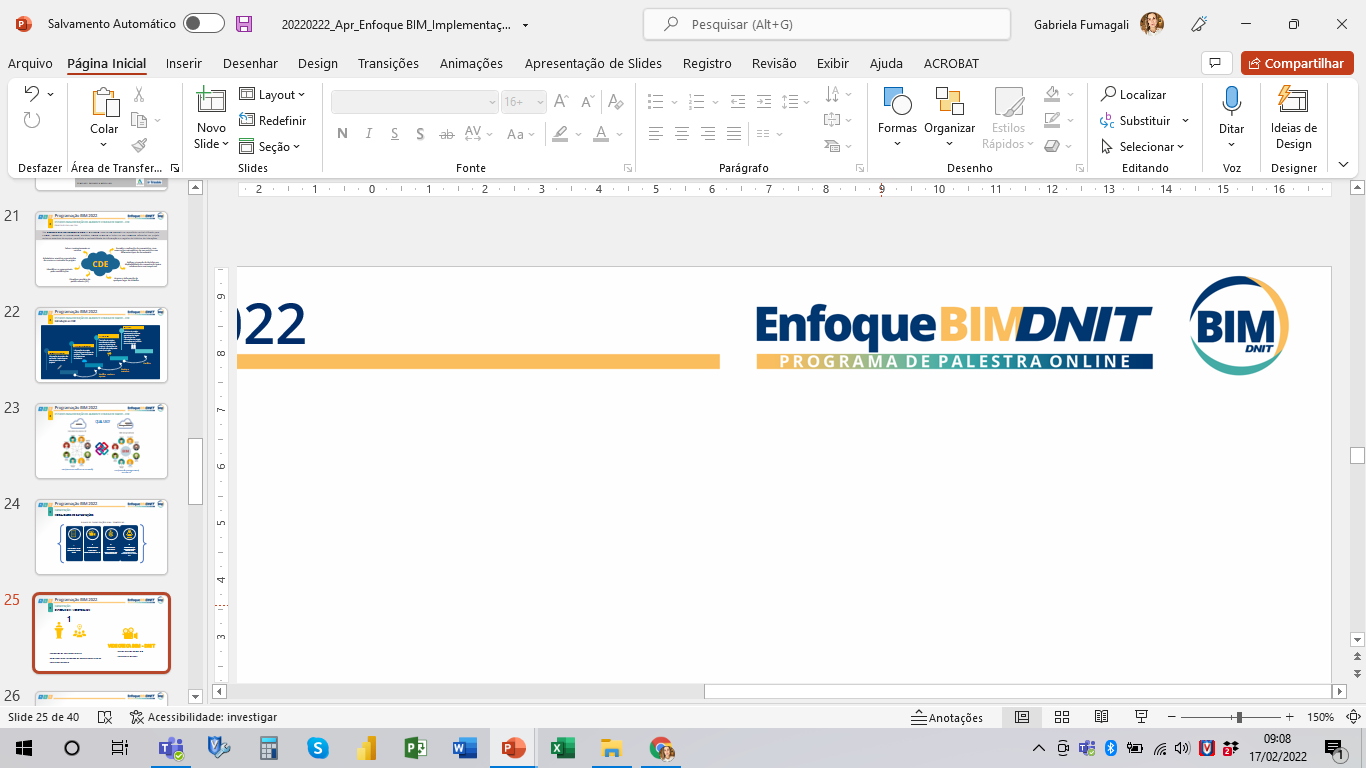 Principais Resultados
Novo Site BIM DNIT
https://www.gov.br/dnit/pt-br/assuntos/planejamento-e-pesquisa/bim-no-dnit
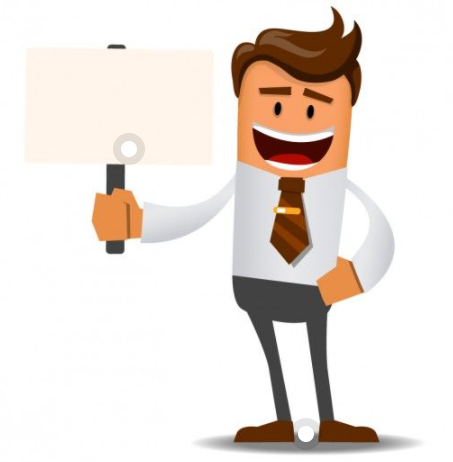 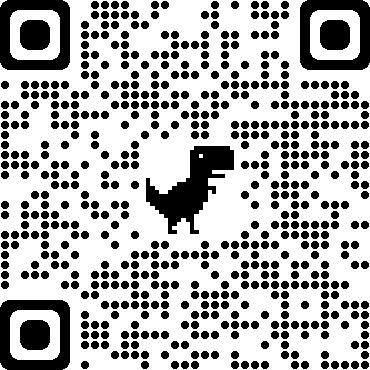 ACESSE
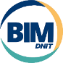 Obrigado!

Núcleo BIM/DNIT
E-mail: bim@dnit.gov.br